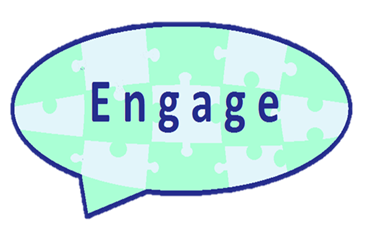 An introduction to the Engage programme
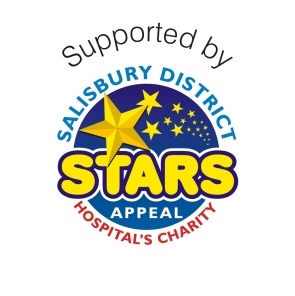 Salisbury foundation trust
Rubina THIEBAUT
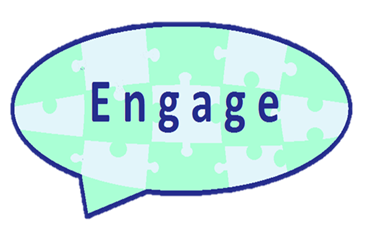 Objectives for today
How Engage began 
The need for intervention
The background of Engage
Research
Rolling Engage out to other trusts
https://youtu.be/WM4nCTiFh3A
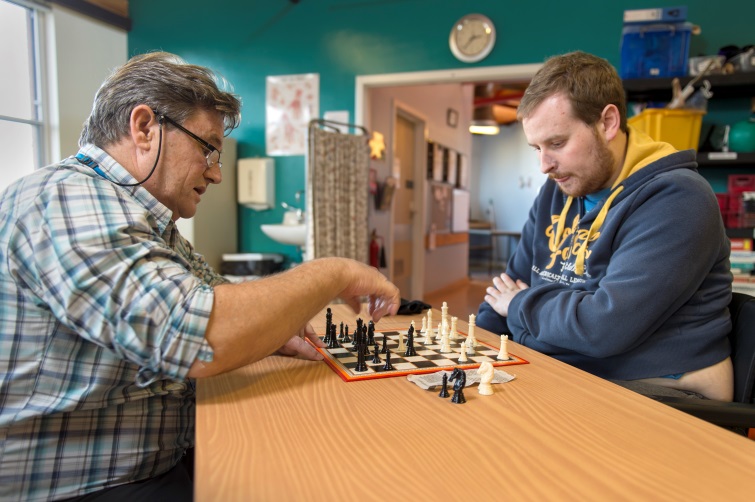 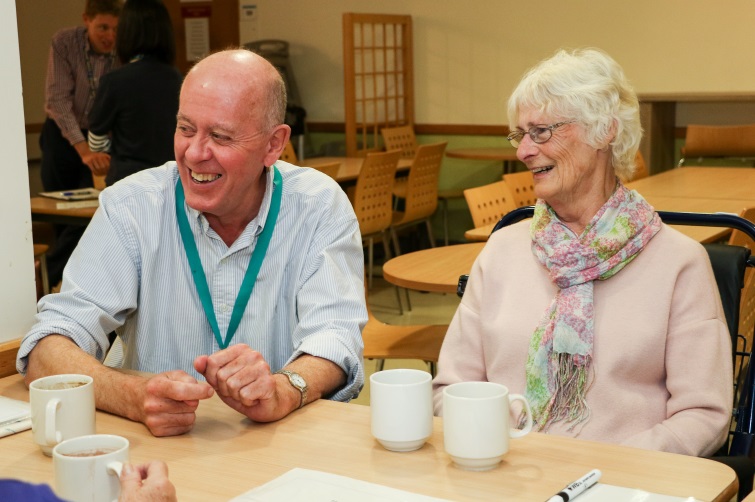 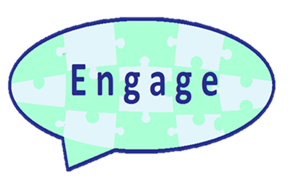 How engage began
It all began with Dr Nigel North, consultant Clinical Psychologist; it’s personal. 

As an inpatient at Salisbury hospital, Nigel's mother became increasingly frustrated with the lack of social support given from the healthcare professionals.

This led to Nigel discovering the need for extra cognitive support  for older adults within the hospital environment.
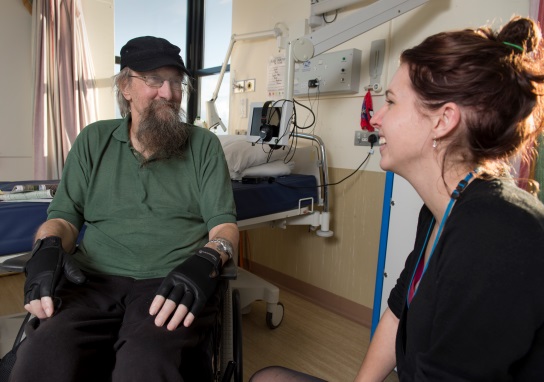 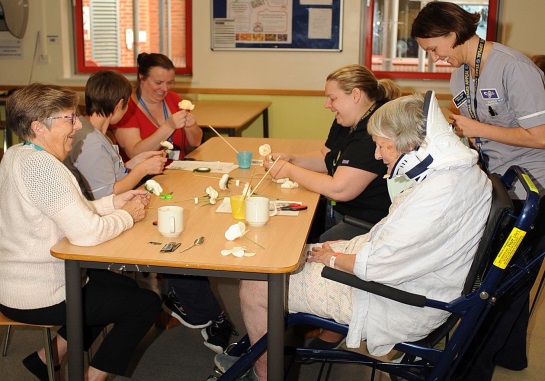 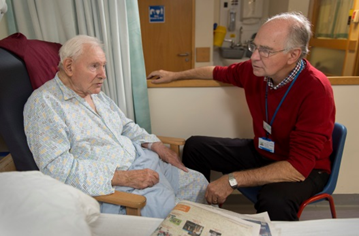 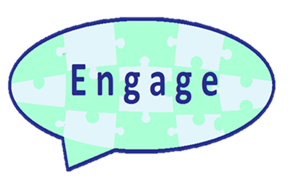 Need for intervention
It was clear that it was not just Nigel’s mother who was feeling this was in hospital and this led to Nigel setting up the Engage Programme as an intervention.

It has been estimated that around 85% of hospital beds are taken up by the over 65’s (Oliver,2016).  

It is estimated that 1 in 6 adults over 80 have Dementia(Alzheimer’s Society, 2019). 

Estimations suggest that there are 35.6 million people living with Dementia worldwide (Briggs et al., 2016).
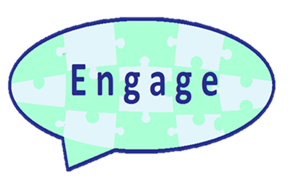 Background of engage
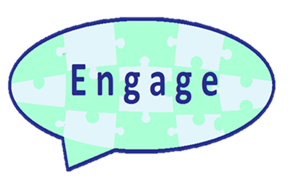 Research
There have been two rounds of research carried out on the effectiveness of the Engage Programme during its 10 years of running. 

Conclusions drawn: 
 Anxiety and depression scores were lower in those that had received intervention from volunteers. 

There was no statistical significance in the amount of interventions the patients had received, meaning even a few visits could make the positive difference in the anxiety and depression scores.
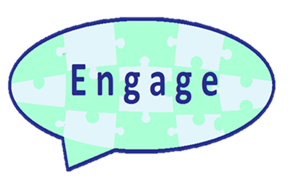 Rolling out engage
There have been two attempts previously to roll out the Engage Programme, one at Port Talbot and the other at Poole Hospital. 

Although the programme was well received at both hospitals, the programme did ultimately fail. 

This failure boiled down to one critical point – an Engage Programme Coordinator was not put in place. 

This brings us up to date and our current partnership with Helpforce.
HELPFORCE volunteer innovators programme
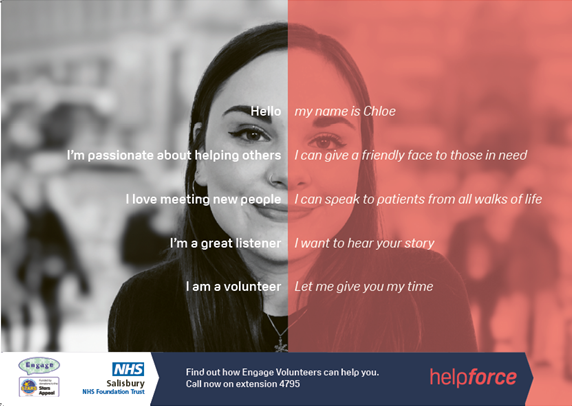 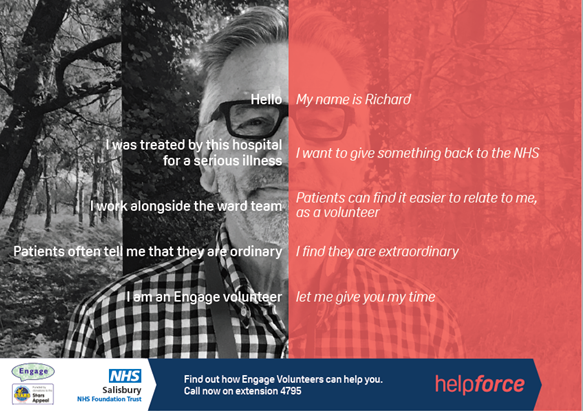 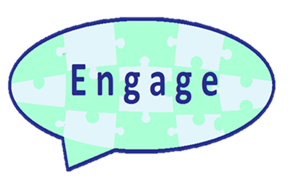 Final thoughts
When introducing a new volunteering initiative into a trust how far up the management chain does it need to go to gain approval? 

Any other questions? 

Contact:    Rubina Thiebaut     sft.engage@nhs.net
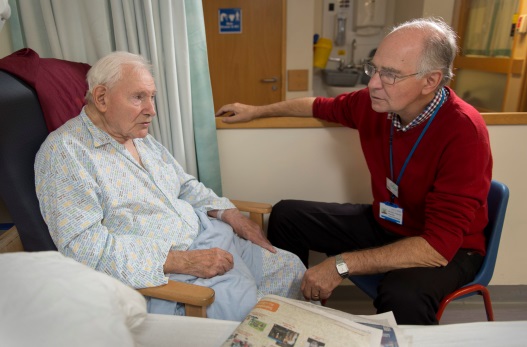 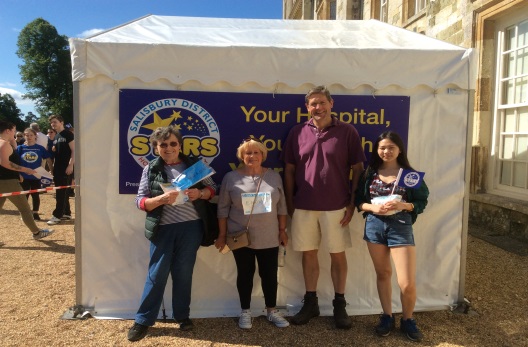 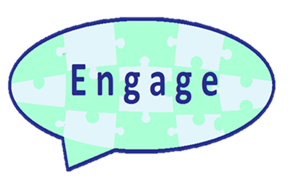 References
Alzheimer’s Society, 2019. Retrieved from: https://www.alzheimers.org.uk/about-us/news-and-media/facts-media

Briggs, R., Dyer, A., Nabeel, S., Collins, R., Doherty, J., Coughlan, T., & Kennelly, S. P. (2016). Dementia in the acute hospital: the prevalence and clinical outcomes of acutely unwell patients with dementia. QJM: An International Journal of Medicine, 110(1), 33-37.

Oliver, 2016. Why is it more difficult than ever for older people to leave hospital? Retrieved from: https://www.kingsfund.org.uk/blog/2016/05/older-people-leave-hospital?gclid=EAIaIQobChMIm4jJ7cXG5wIVg7HtCh01lQXjEAAYASAAEgKTdfD_BwE